Zinemaren hiztegia
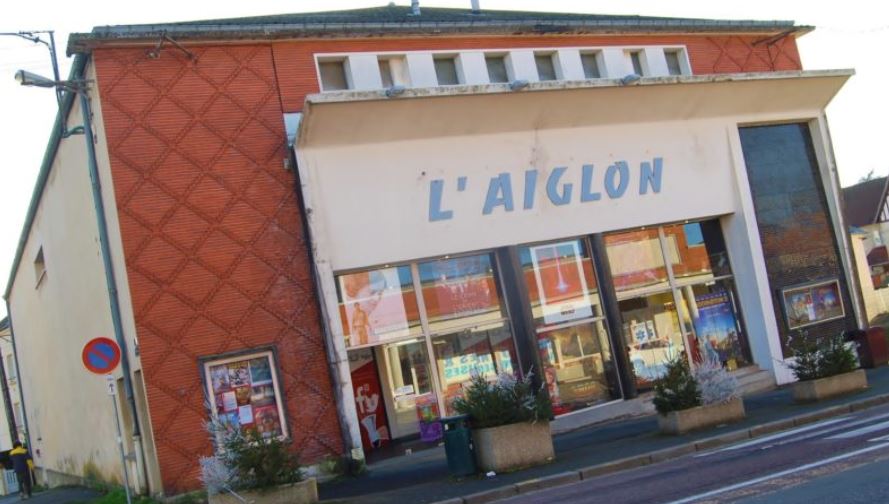 ZINEMA
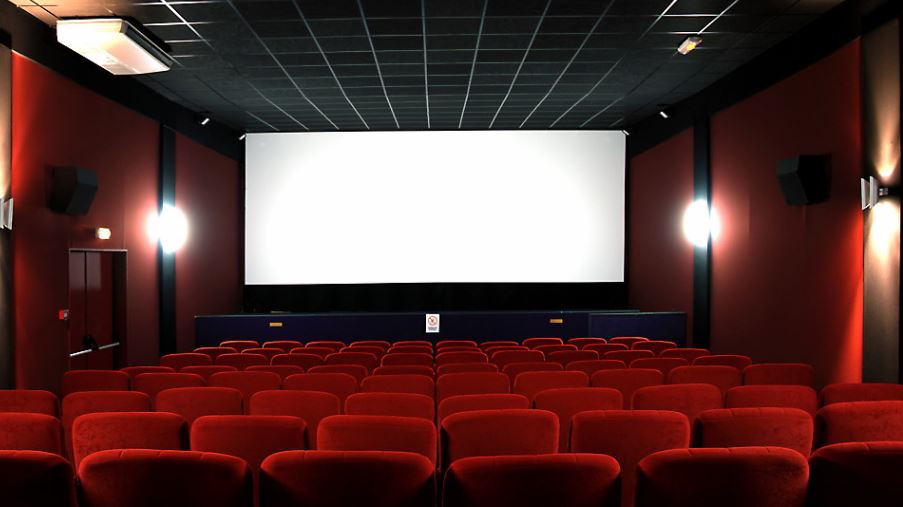 ZINEGELA
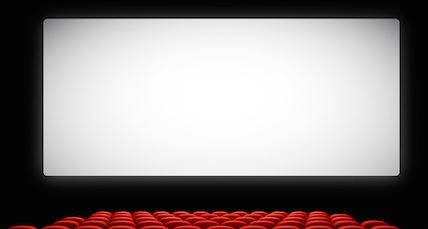 PANTAILA
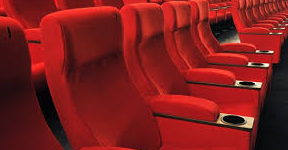 AULKIAK
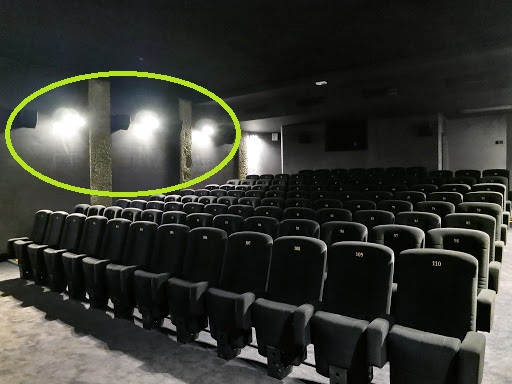 ARGIAK
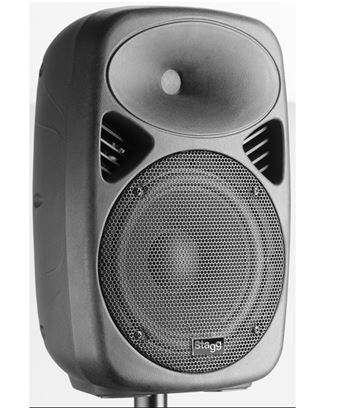 BOZGORAGAILUA
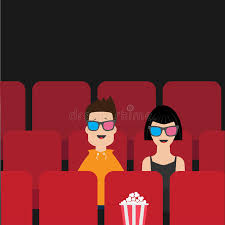 IKUSLEAK
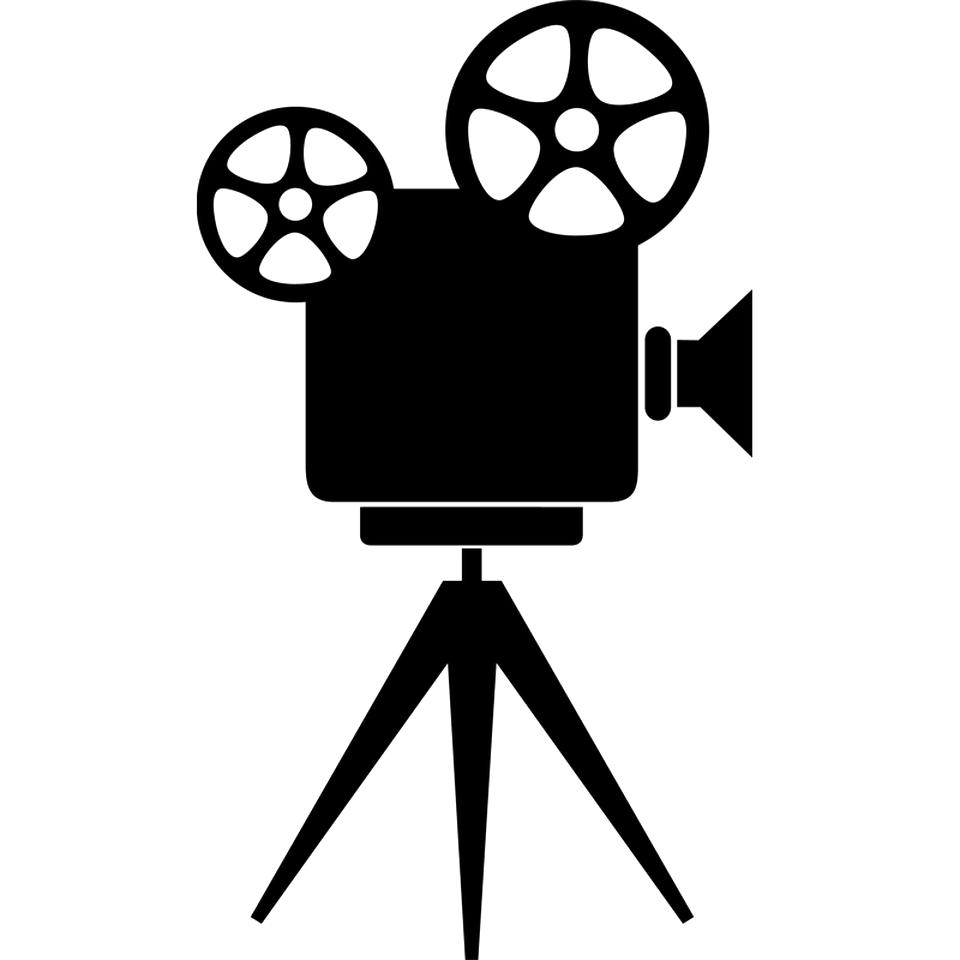 PROIEKTAGAILUA
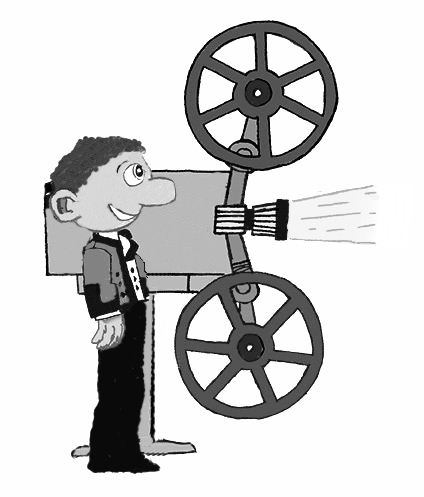 PROIEKTATZAILEA
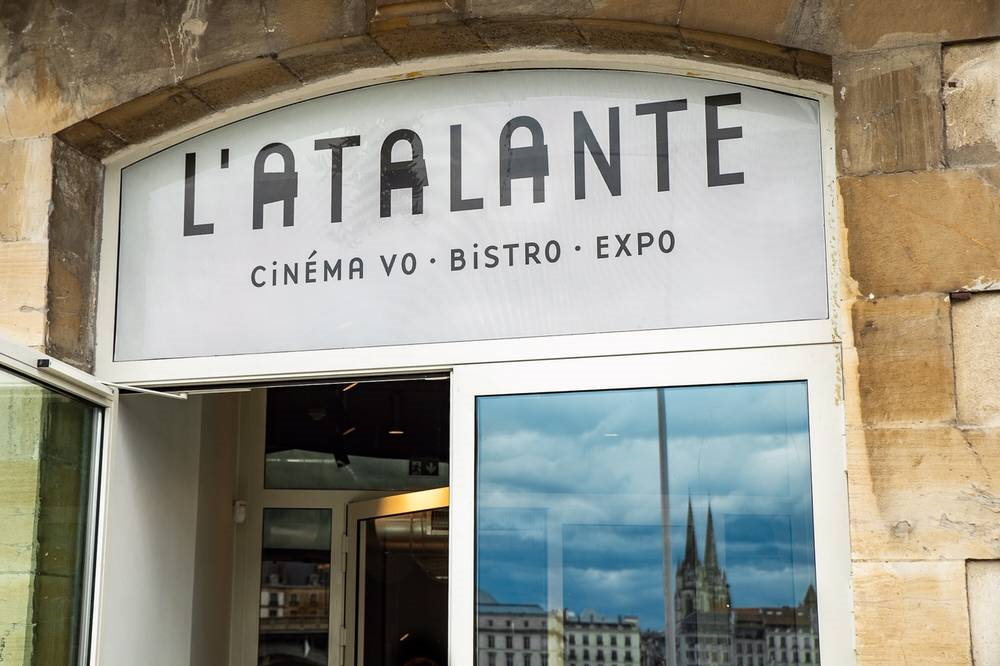 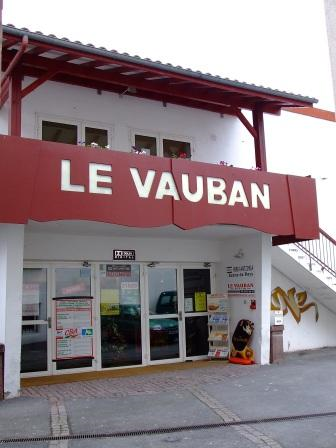 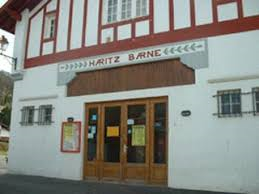 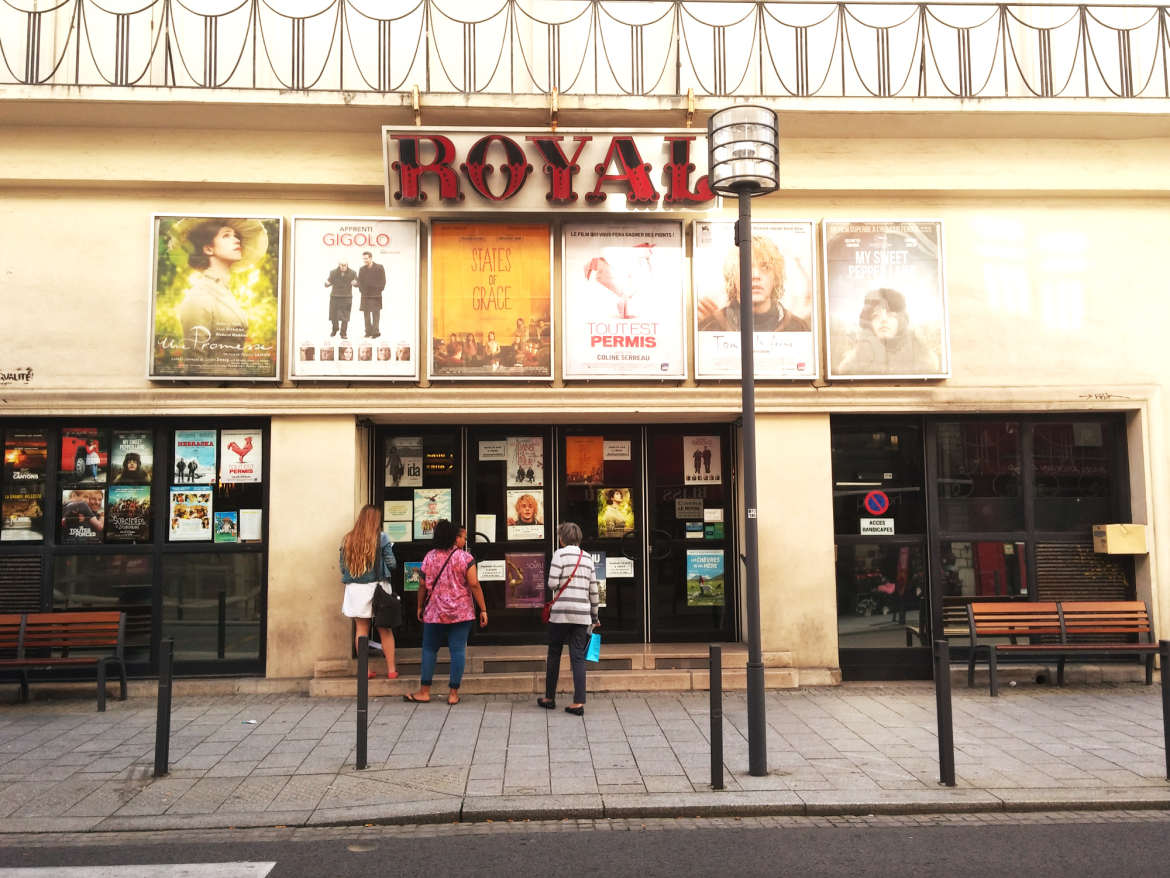 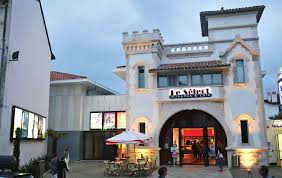 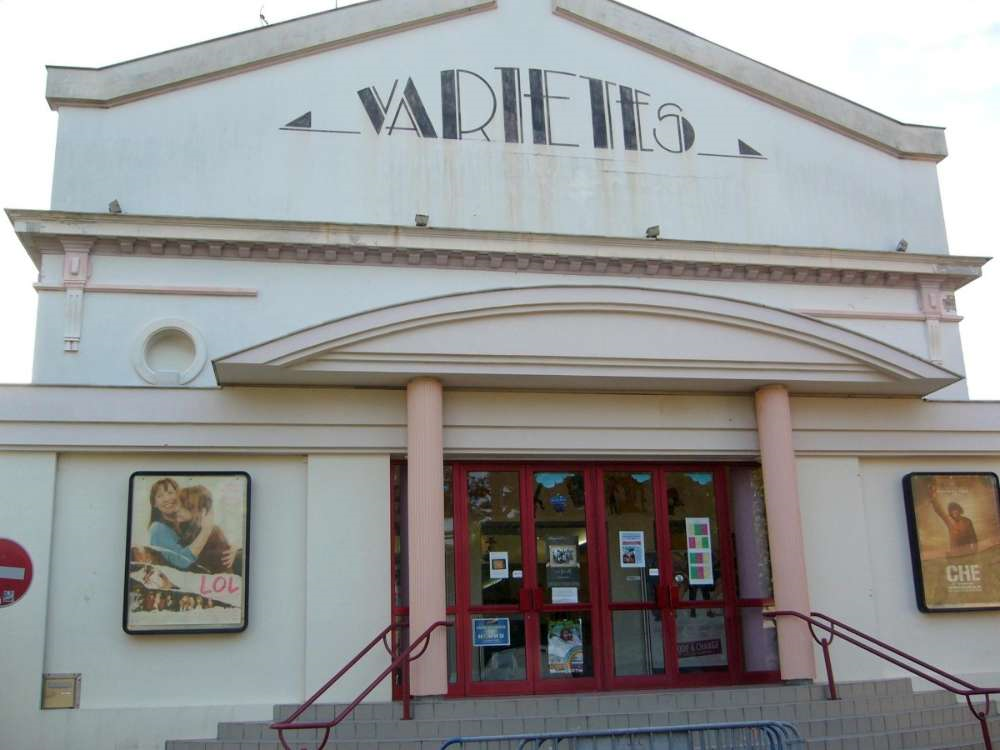 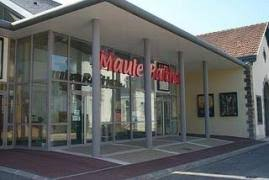 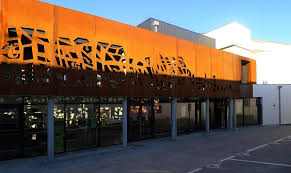 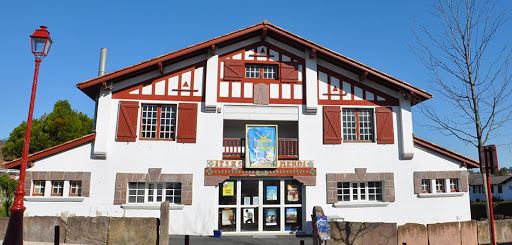